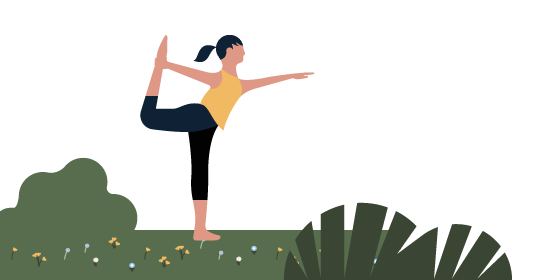 Körper und Geist stärken
Lernen Sie jeden Tag etwas Neues – in nur 5–10 Minuten.
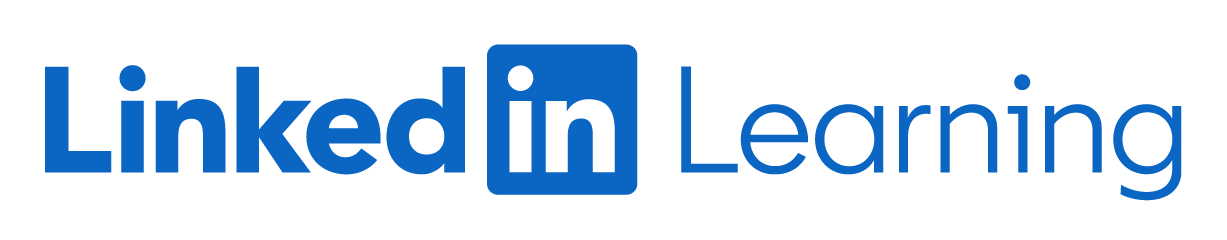